Pýcha
lakomstvo
smilstvo
závisť
hnev
lenivosť
obžerstvo
Hovorili sme o:
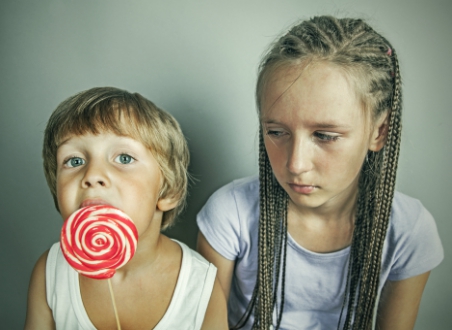 Hovorili sme o:
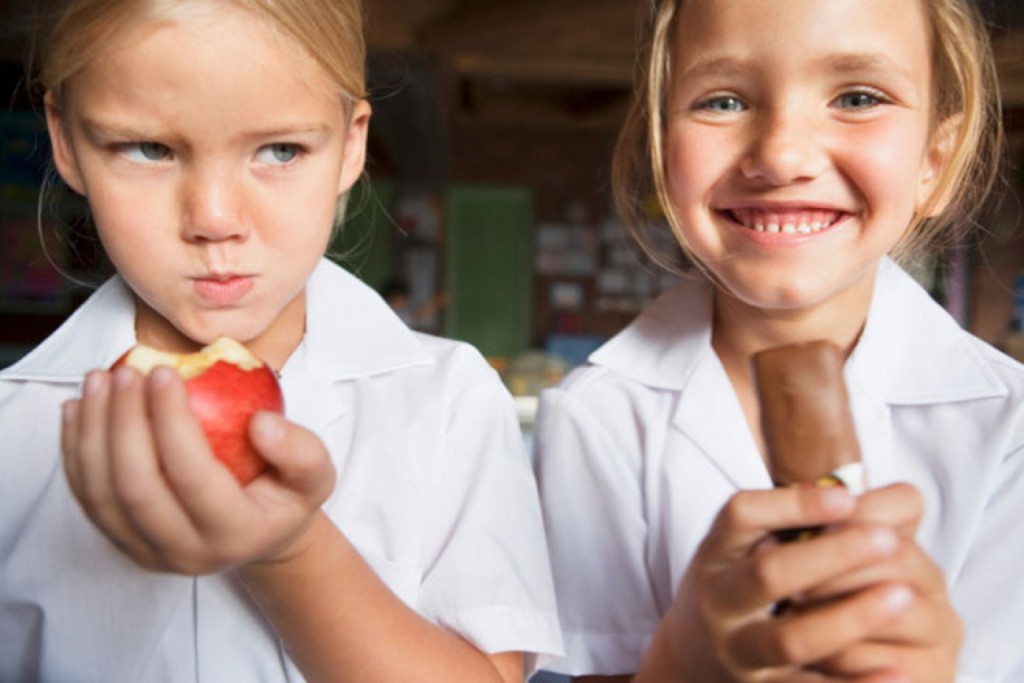 Hovorili sme o:
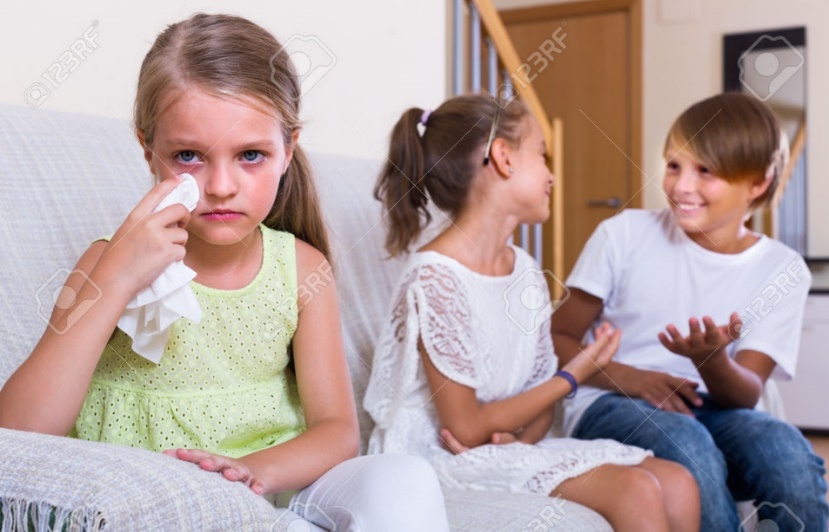 Tiež o:
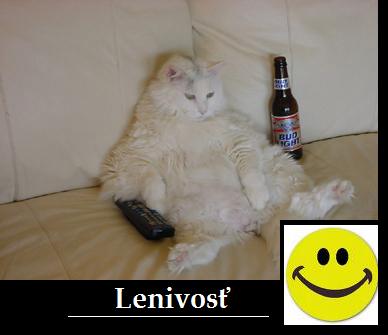 Tiež o:
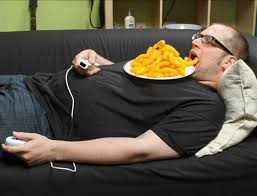 Tiež o:
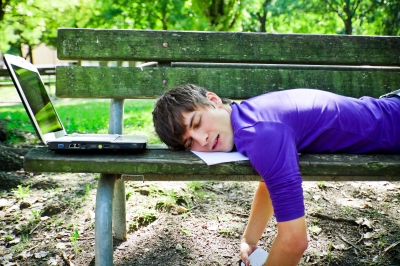 Ktorý hriech pripomína takýto postoj?
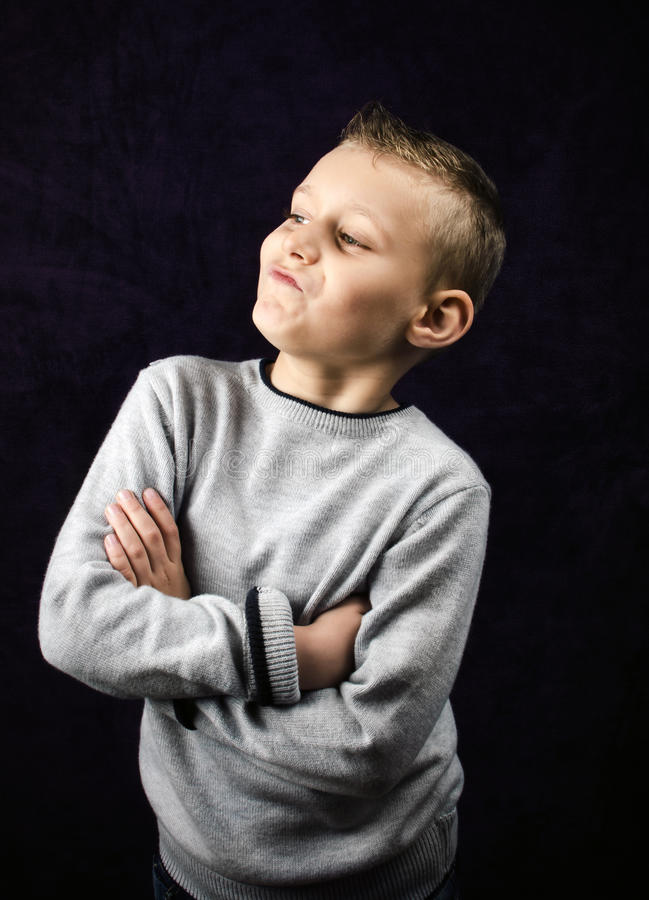 Ktorý hriech pripomína takýto postoj?
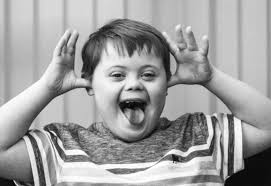 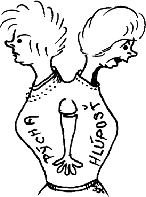 Čo máš, žeby si nebol dostal. Keď si to dostal, prečo sa vystatuješ, ako keby si to nebol dostal!
 Sv. Pavol